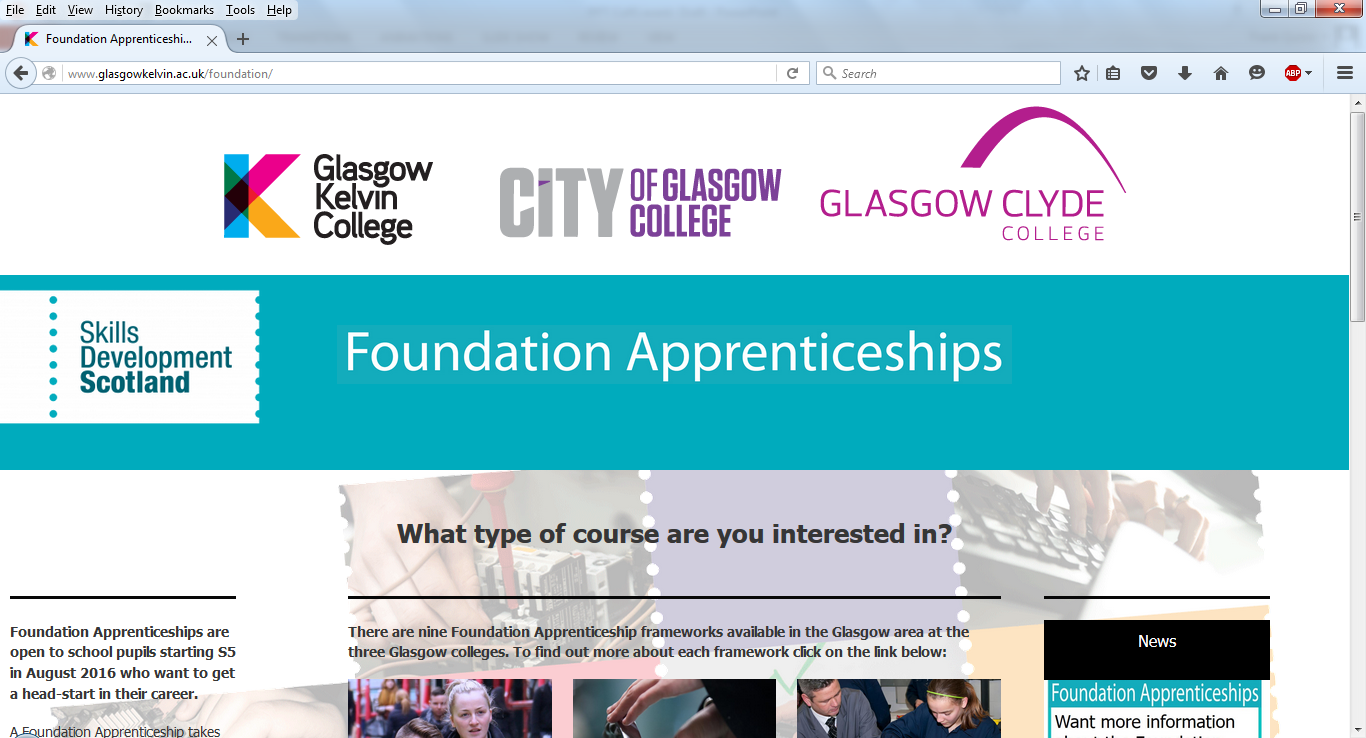 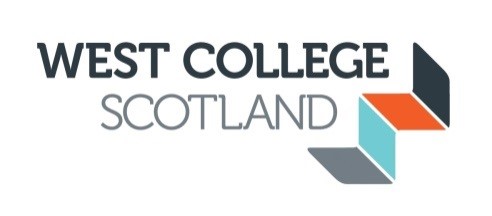 Senior Phase Pathways:
Foundation Apprenticeships

Gail Paterson and 
Ashleigh Bonnar
What are they?
Same level as Highers

2 year programmes to gain an industry recognised qualification.

Open to pupils starting S5.

Currently 13 frameworks offered by Glasgow and Paisley colleges.

New frameworks being added.

Combine school, college and work placement.
How they compare?
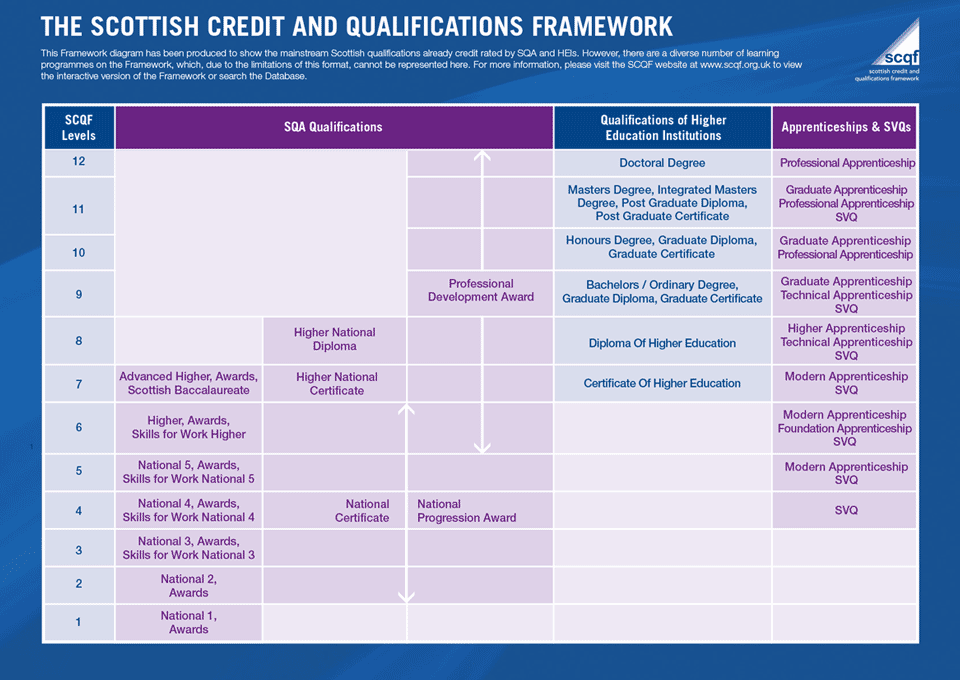 Options Available…
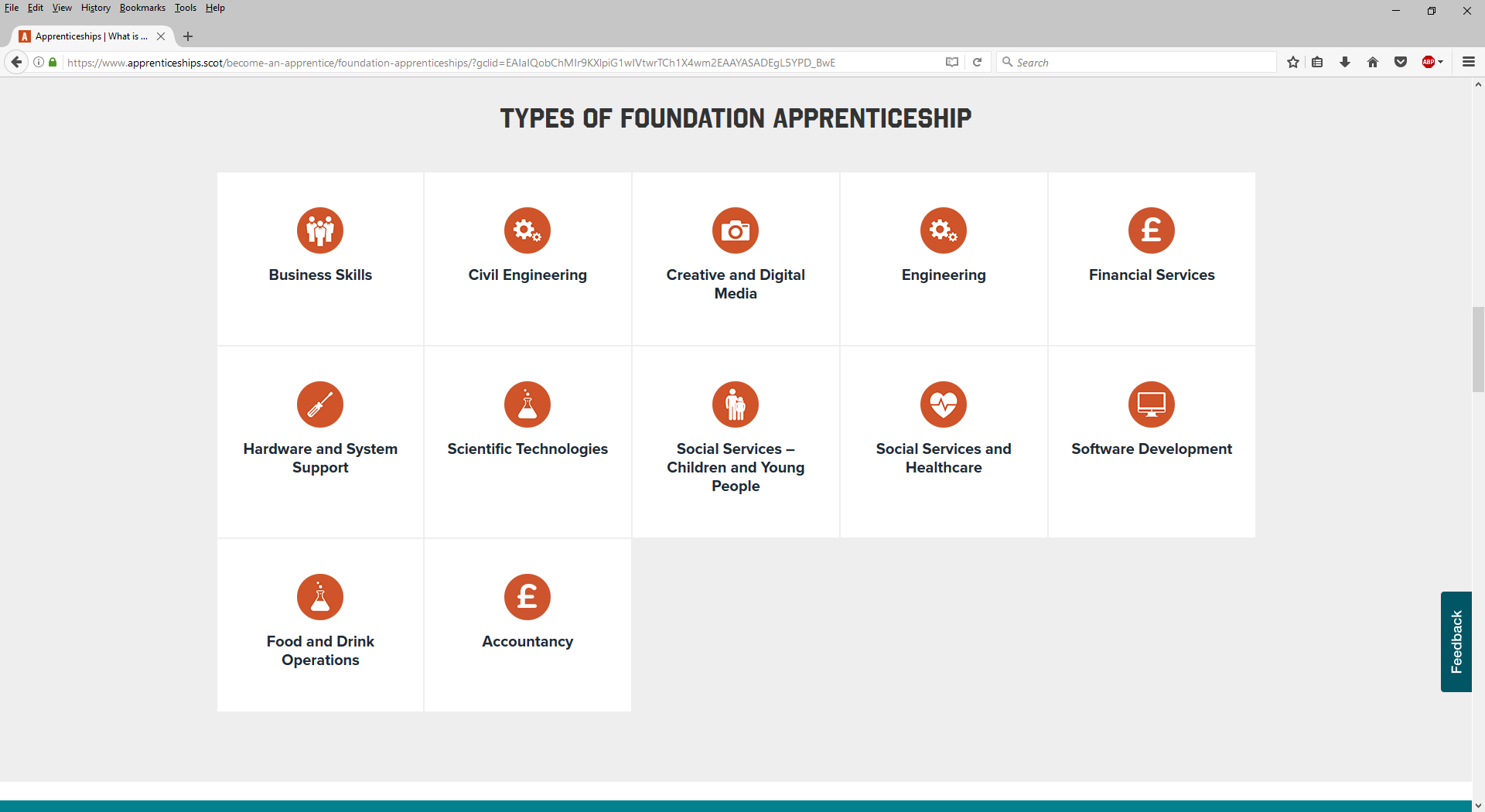 Industry Demand…
How do they work?
Employer Engagement:
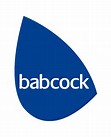 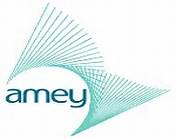 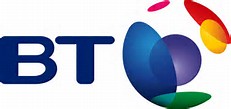 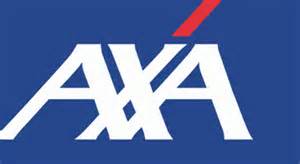 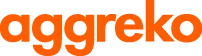 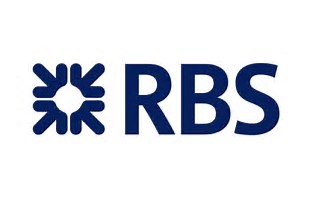 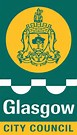 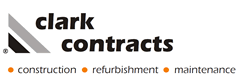 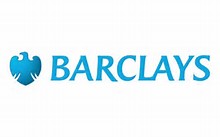 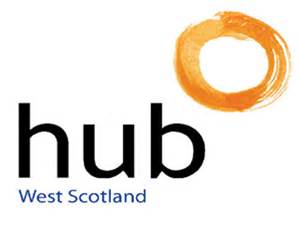 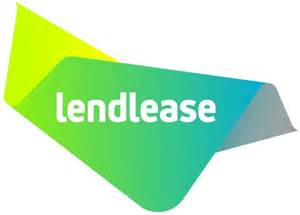 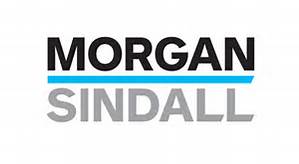 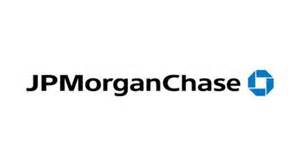 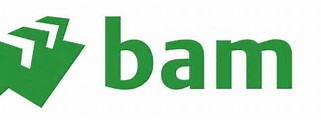 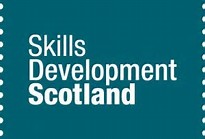 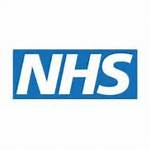 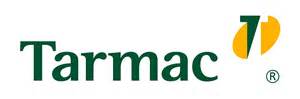 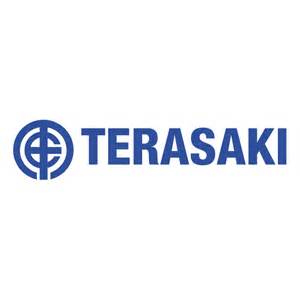 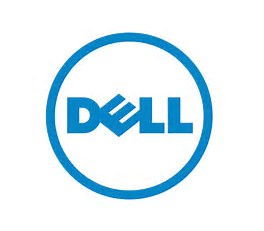 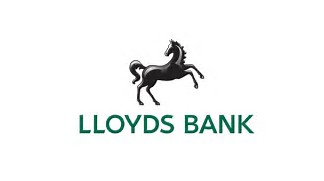 Progression opportunities…
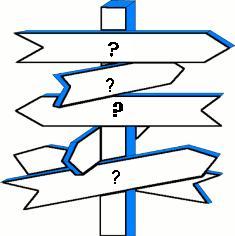 FAST TRACK MODERN APPRENTICESHIP
COLLEGE HNC/HND
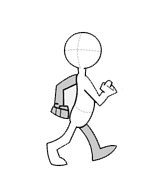 EMPLOYMENT
UNIVERSITY
FOUNDATION APPRENTICESHIP
University Recognition:
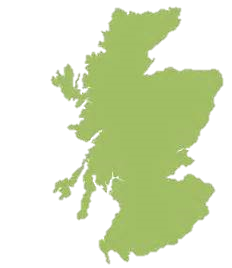 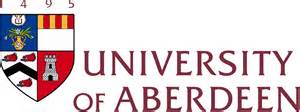 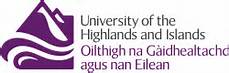 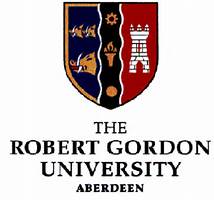 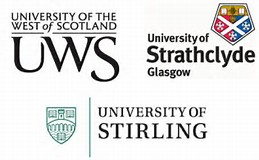 Inverness
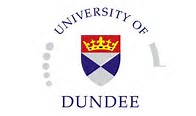 Aberdeen
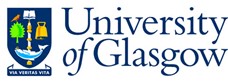 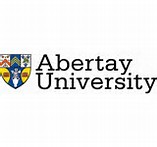 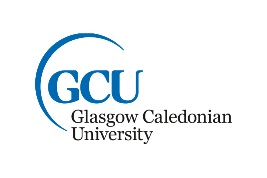 Dundee
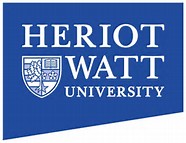 Stirling
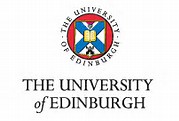 Glasgow
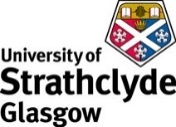 Edinburgh
Paisley
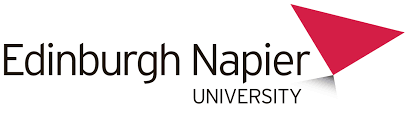 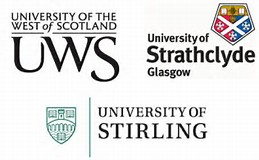 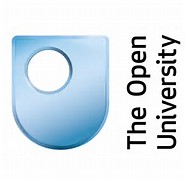 Eligibility Criteria?
Students are expected to have an interest in developing greater awareness of the industry with a potential desire to pursue as a career

Students must be capable of working at Level 6 (Higher) over S5 and S6

Some Frameworks require these to include English and Maths

Programme lasts 2 years.  No Foundation Apprenticeship qualification or part qualification if participants leave early
Why should I apply?
Industry is telling education that something needs to change

Increasingly jobs require much more than academic qualifications

At the end of S6 you will have gained invaluable industry experience

You will have experienced College Life

You will have gained competitive advantage for routes to employment and/or future learning

You will have an industry designed, led and supported qualification – at Higher Level